Haz Ahora 8.29
1.
2.
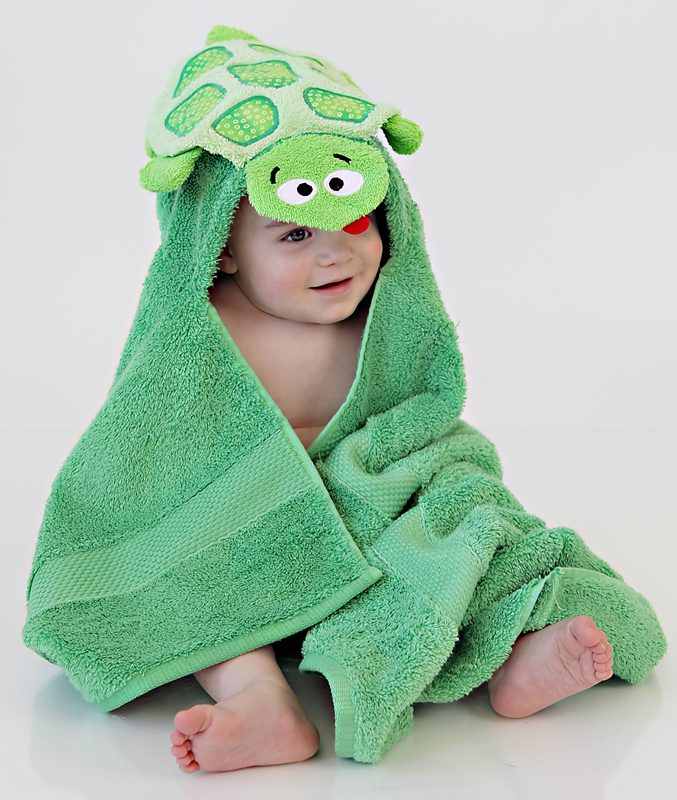 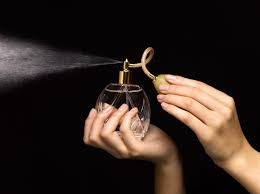 4.
3.
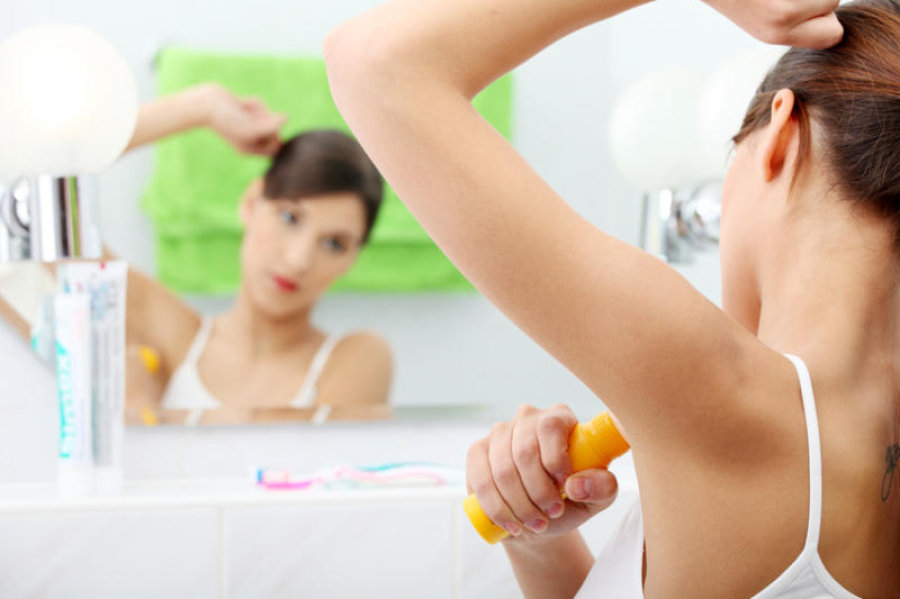 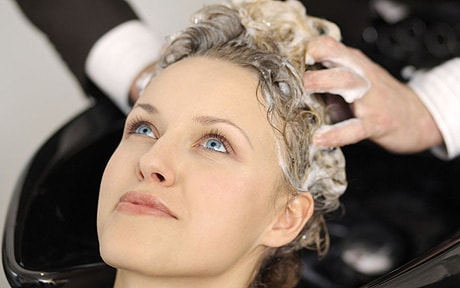 Haz Ahora 8.30
1.
2.
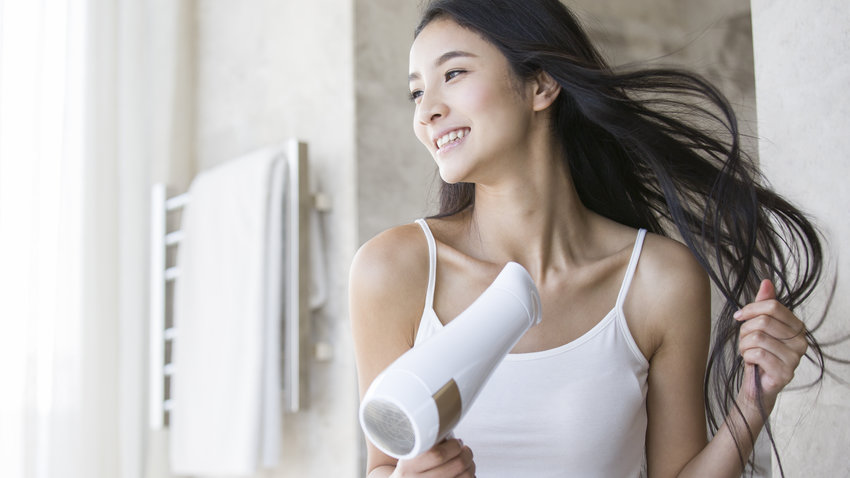 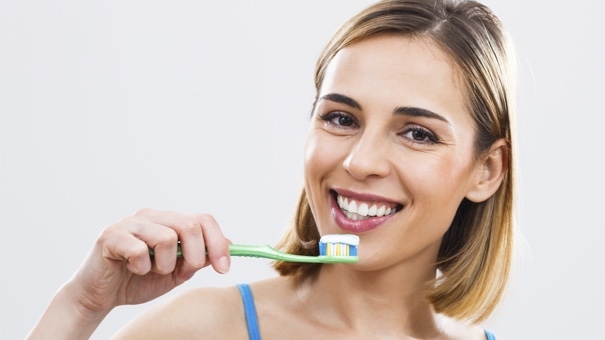 4.
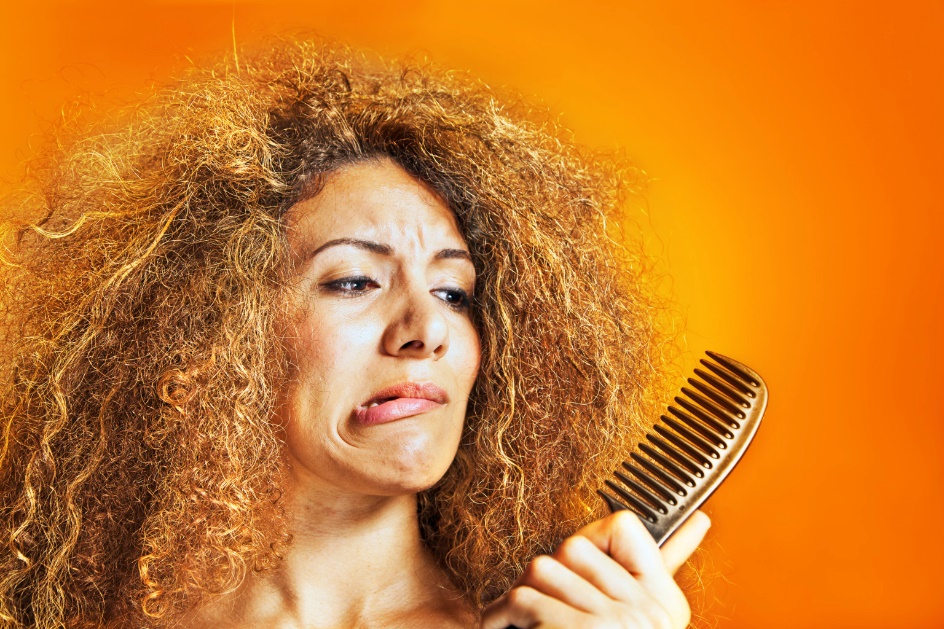 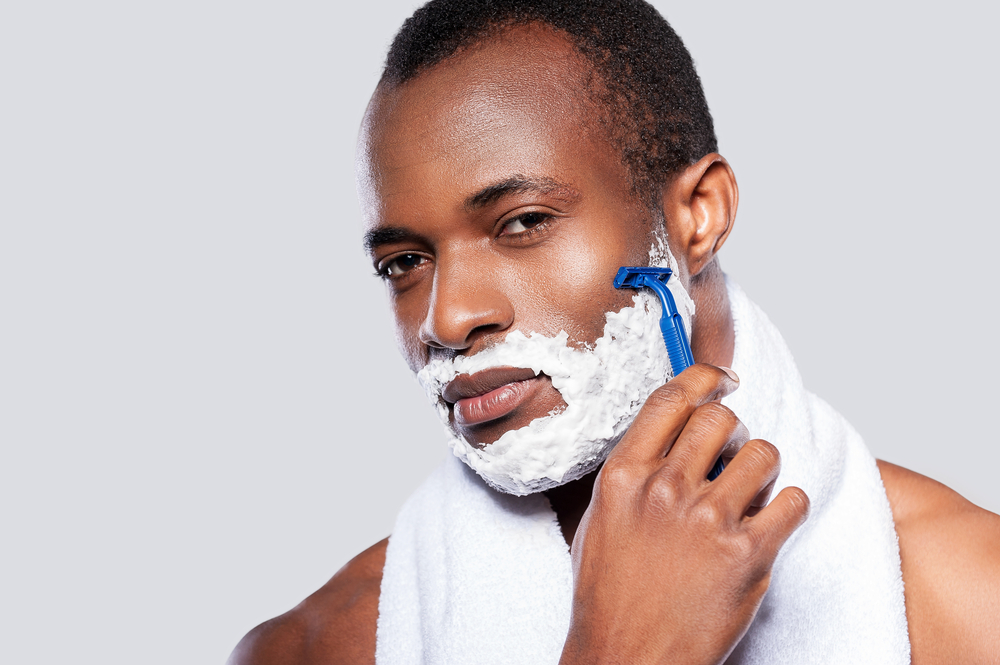 3.
Haz Ahora 8.28.18Match the picture to the description
Luisa se levanta 
Manolo se afeita
Maria se pone desodorante
Ella se lava el pelo 
Los chicos usan agua de colonia 
A. 			B. 		             C. 		D.		                E.
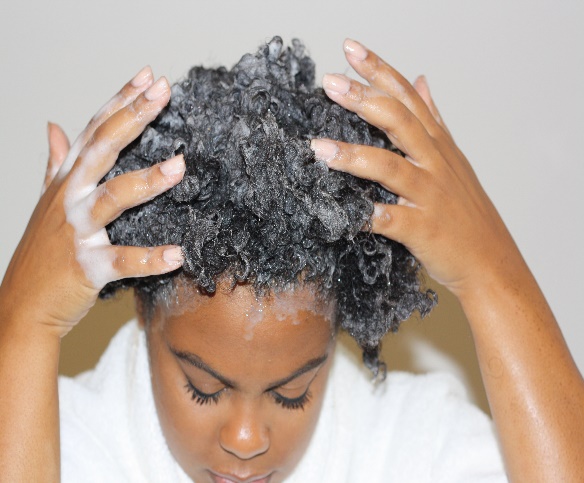 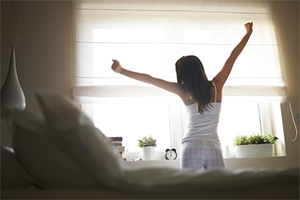 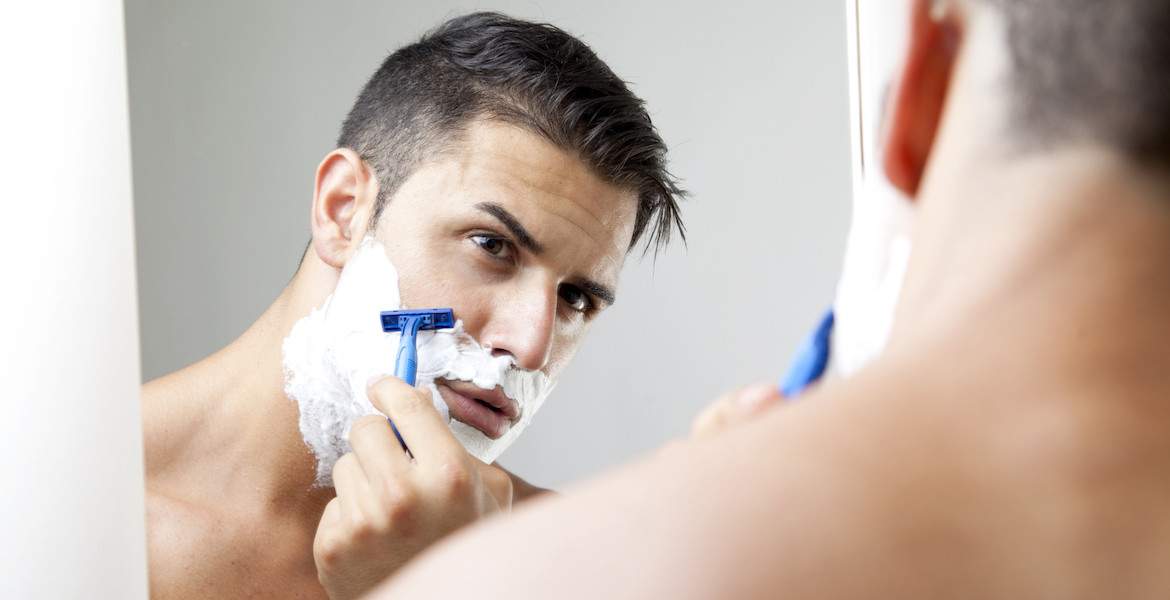 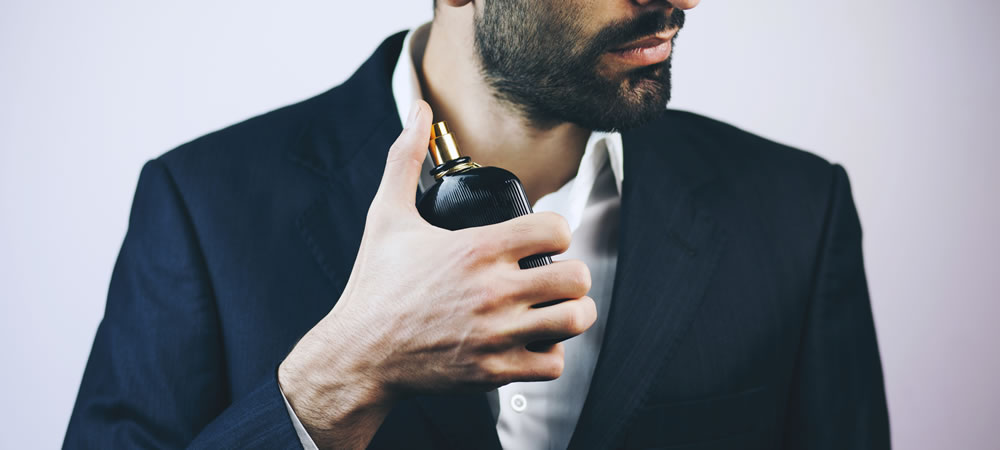 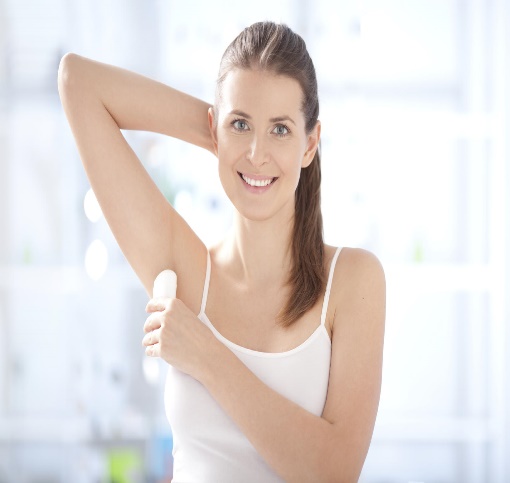 Preguntas en parejas
1. ¿Qué tipo de champú prefieres? 
2. ¿A qué hora te despiertas? 
3. ¿Usas agua de colonia o perfume todos los días? 
4. ¿Te peinas el pelo todos los días? 
5. ¿Usas una toalla o secador de pelo para secarse el pelo?
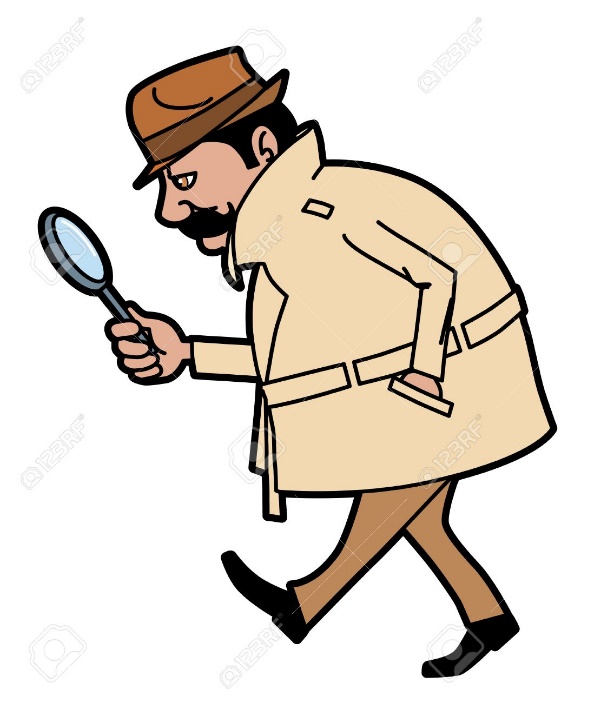 Haz Ahora   8/31
Es un verbo, después (after) de ducharse y necesitas una toalla. 

2. Opuesto (opposite) de quitarse la ropa. 

3. Un producto que usas para afeitarse.
Roberto se despierta a las 4:40 de la mañana
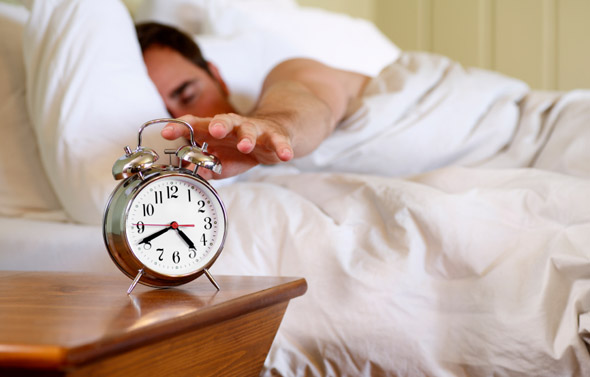 Roberto se levanta las 5:00 por la mañana
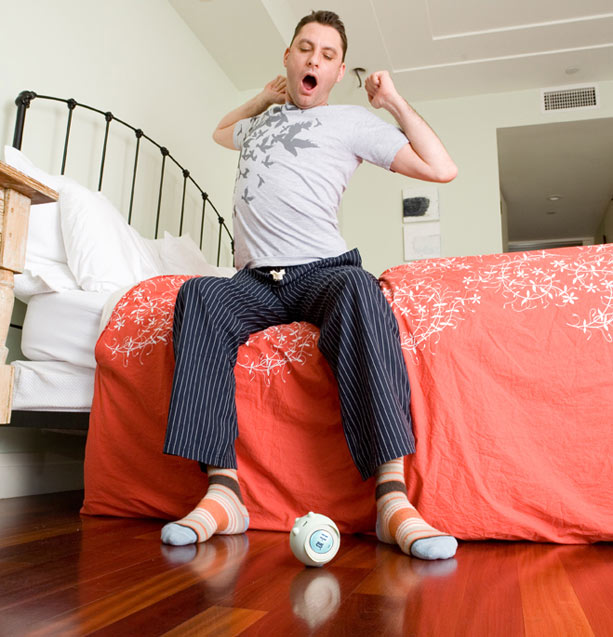 Luisa se cepilla los dientes con el cepillo de dientes y la pasta de dientes
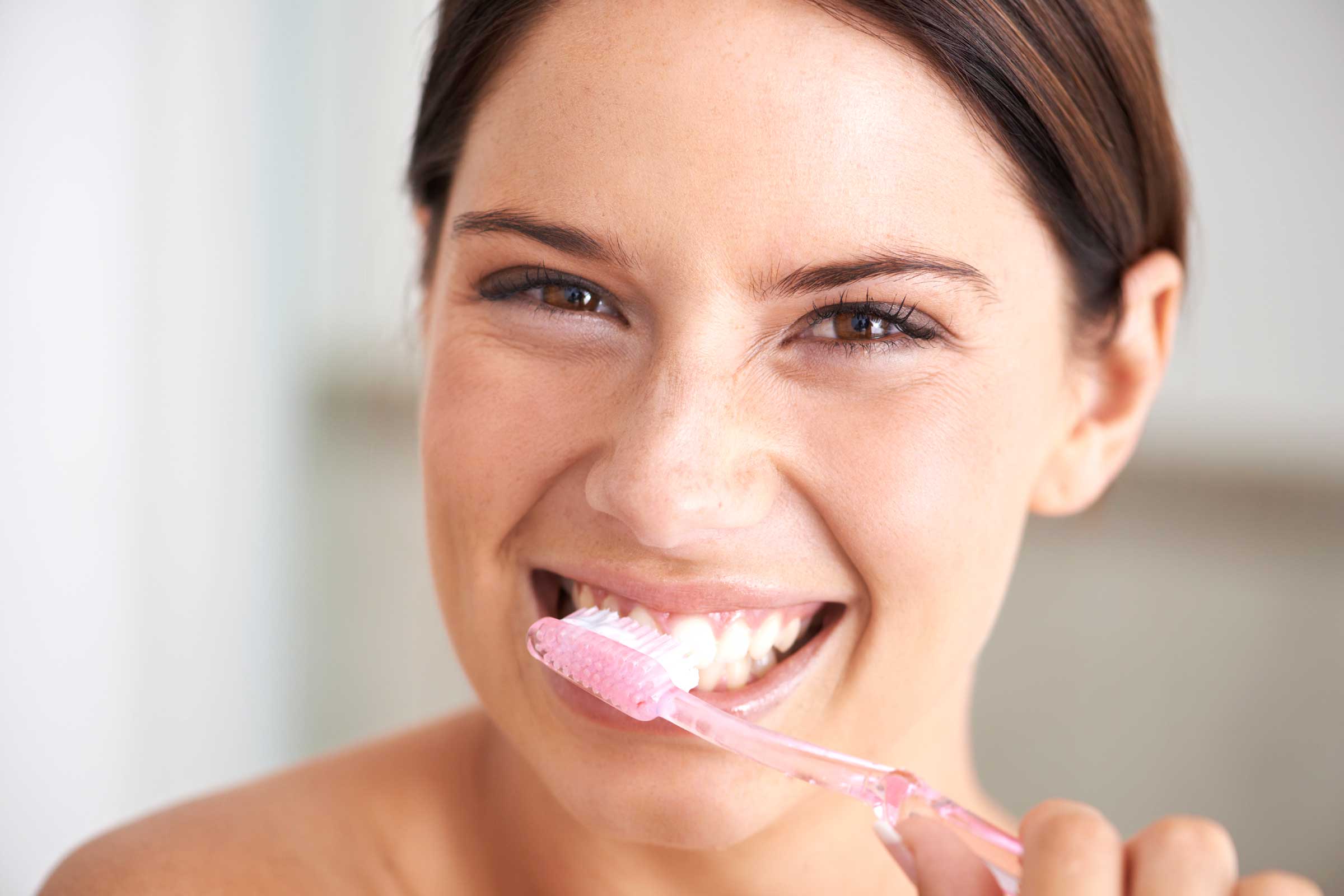 Marta se lava la cara
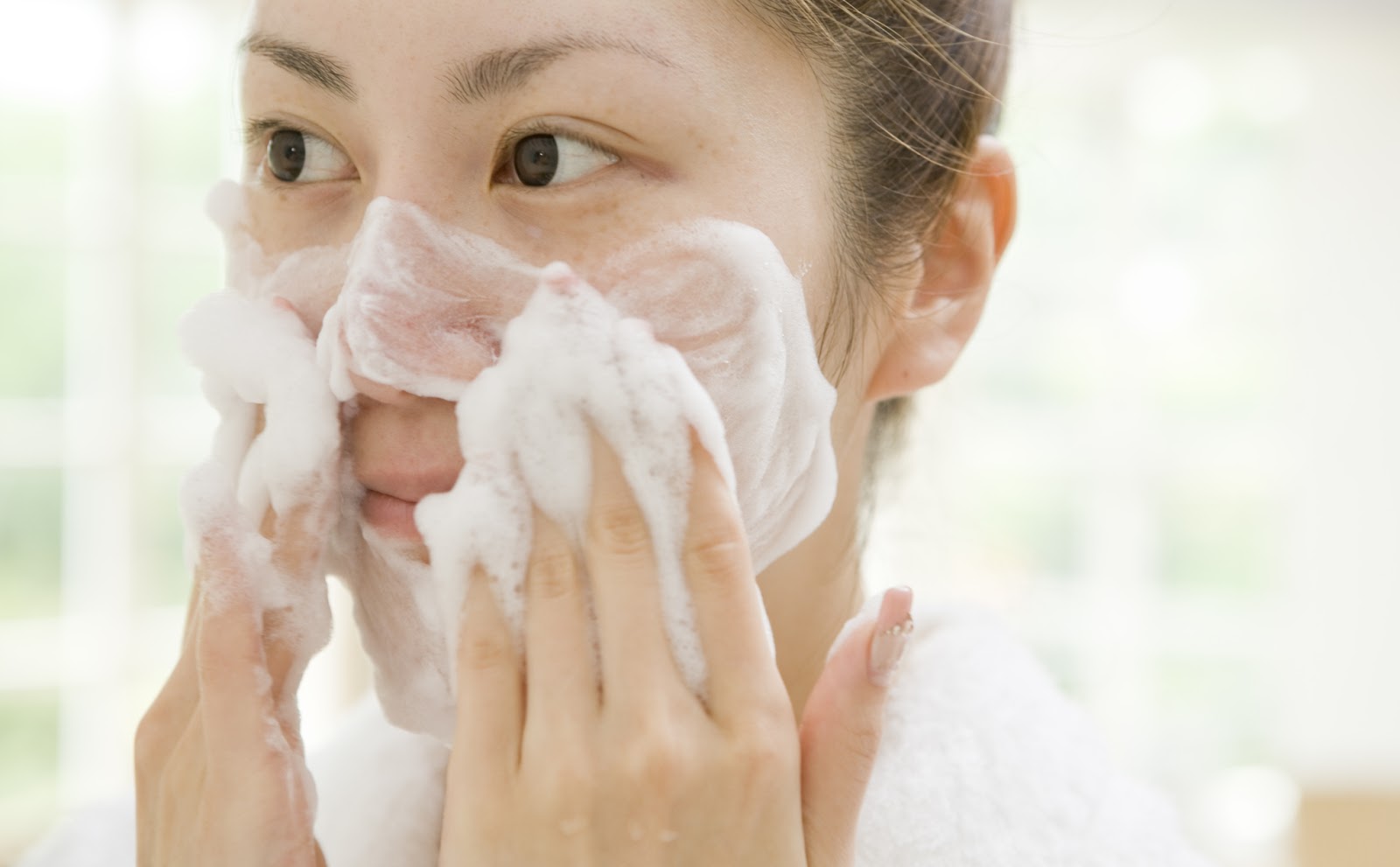 Ana se lava las manos con jabón
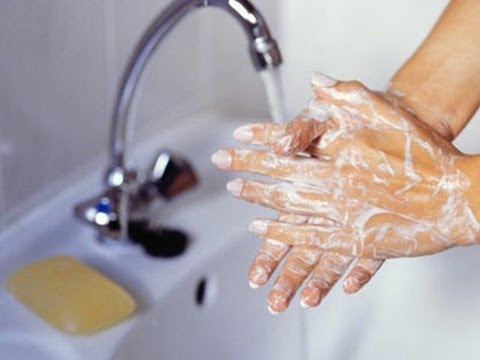 Beyonce se ducha
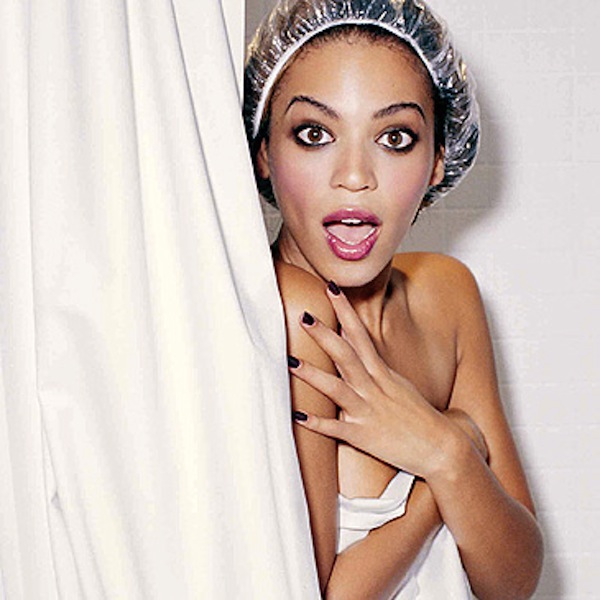 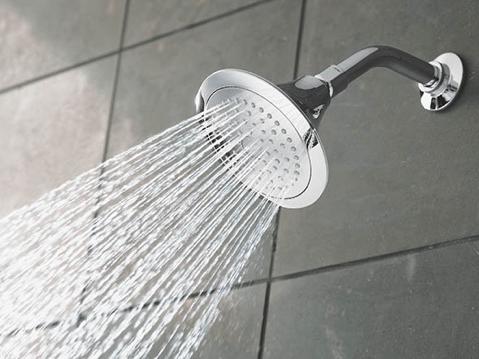 Se lava el pelo con champú
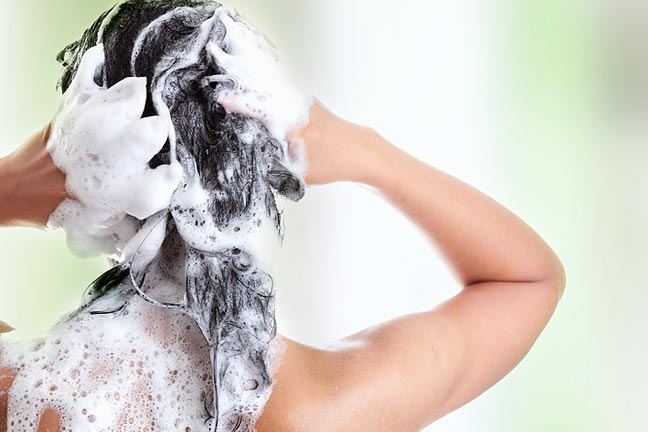 Ella se peina el pelo con el peine
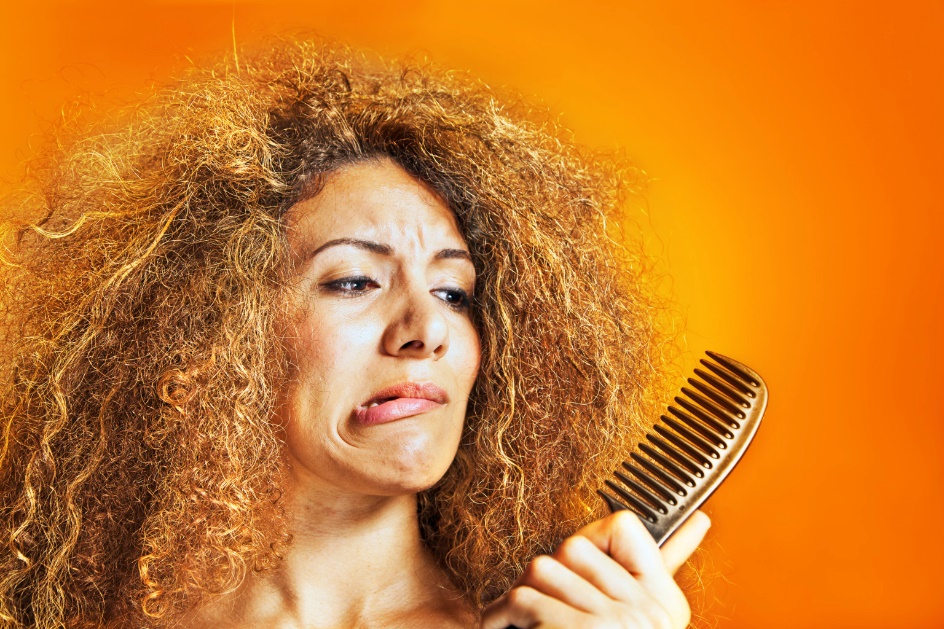 Enrique se pone desodorante
Match the picture to the description
Miguel se despierta 
Luisa usa el cepillo de dientes 
Maria se peina el pelo 
Ella se ducha 
1. 			2. 		3. 			4.		5.
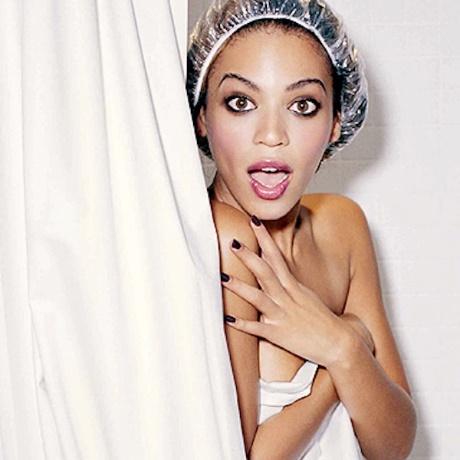 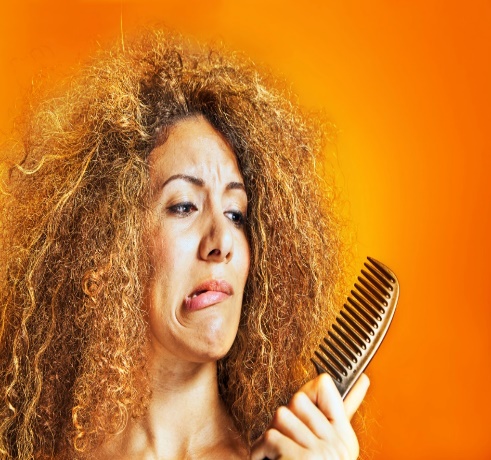 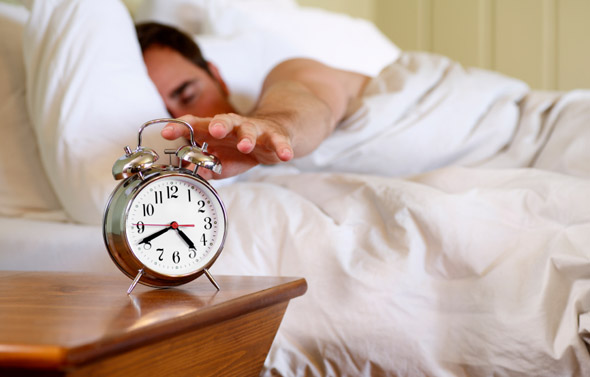 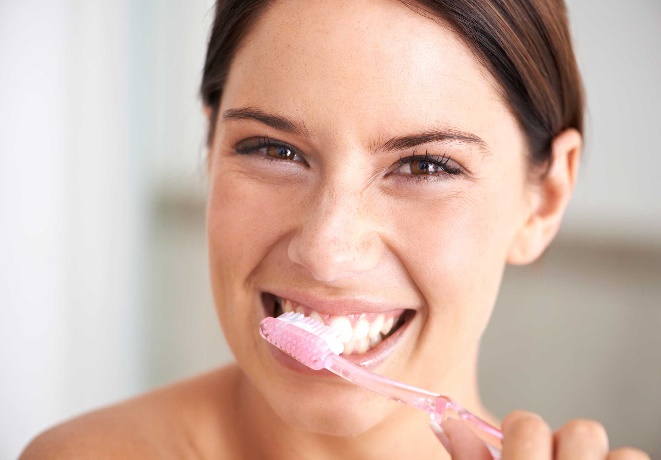 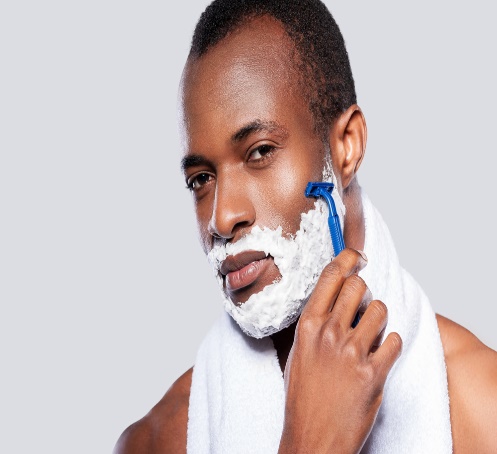 Las chicas se ponen el perfume
Los chicos se ponen el agua de colonia
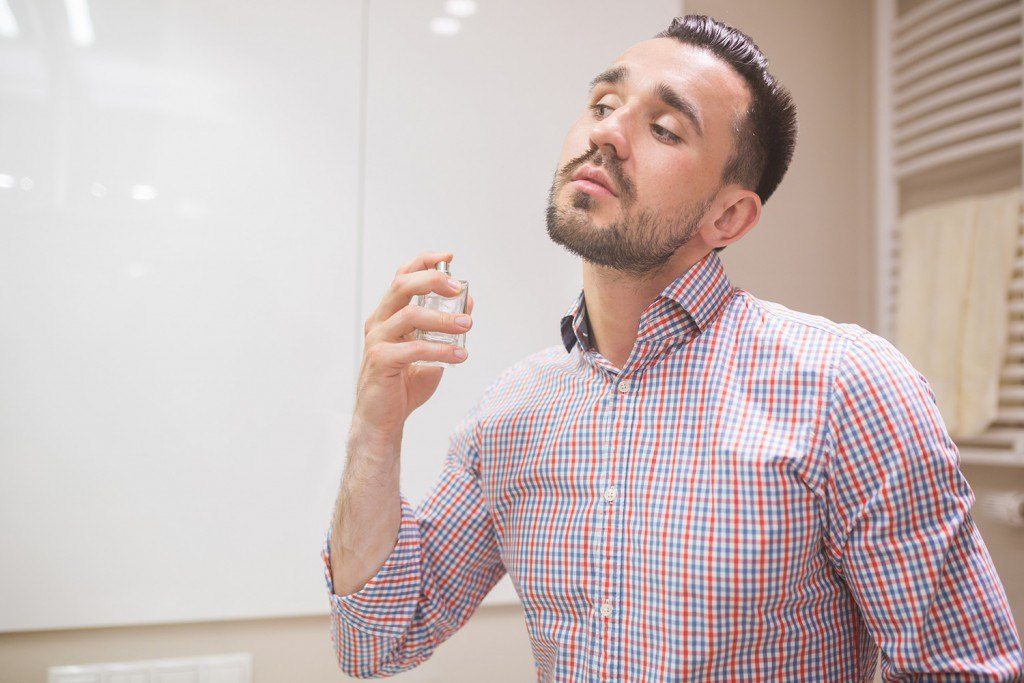 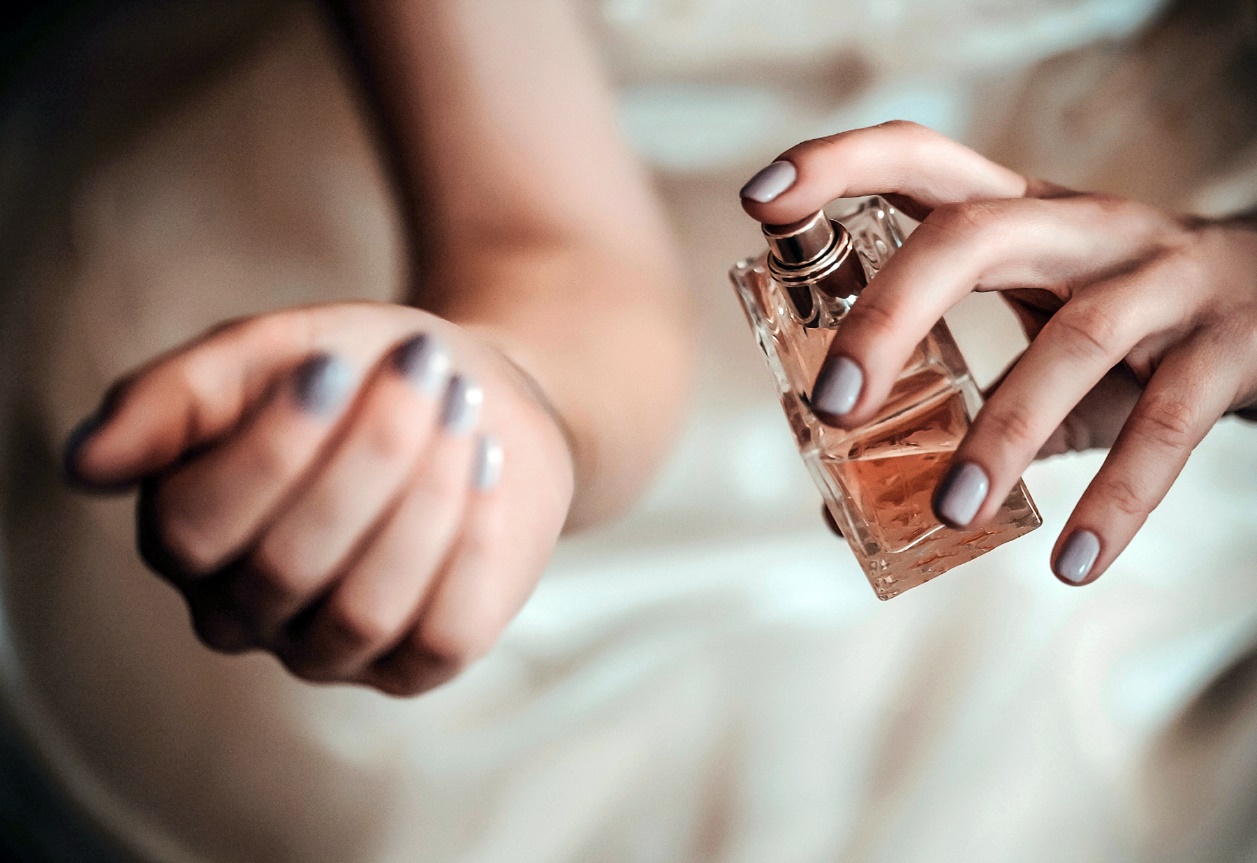 Las chicas se afeitan las piernas
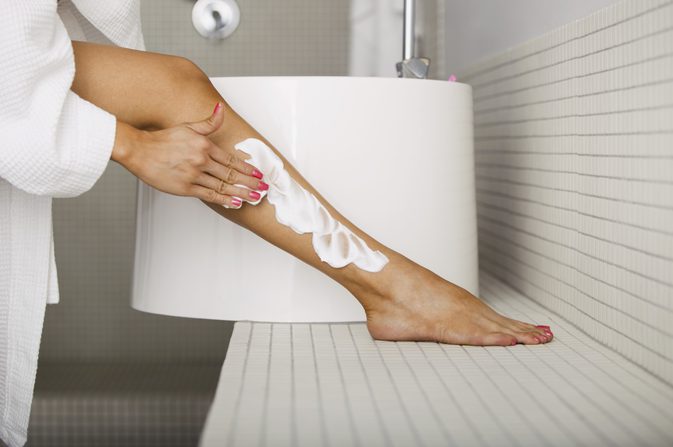 Manolo se afeita la cara con la crema de afeitar
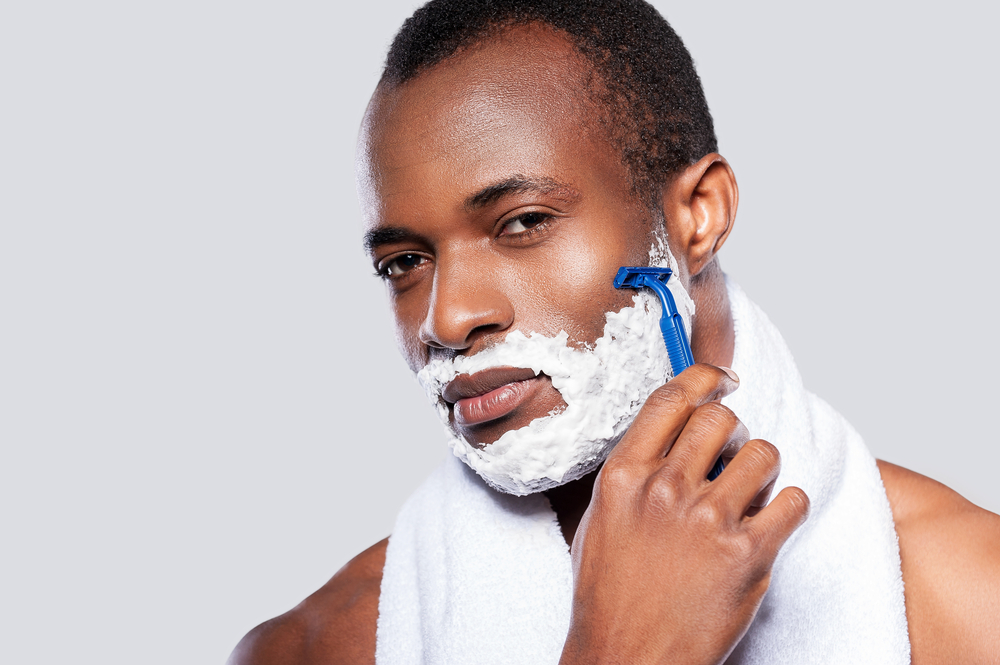 Julissa se maquilla con el maquillje
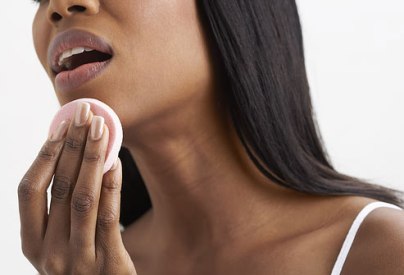 Julissa se seca el pelo con el secador de pelo
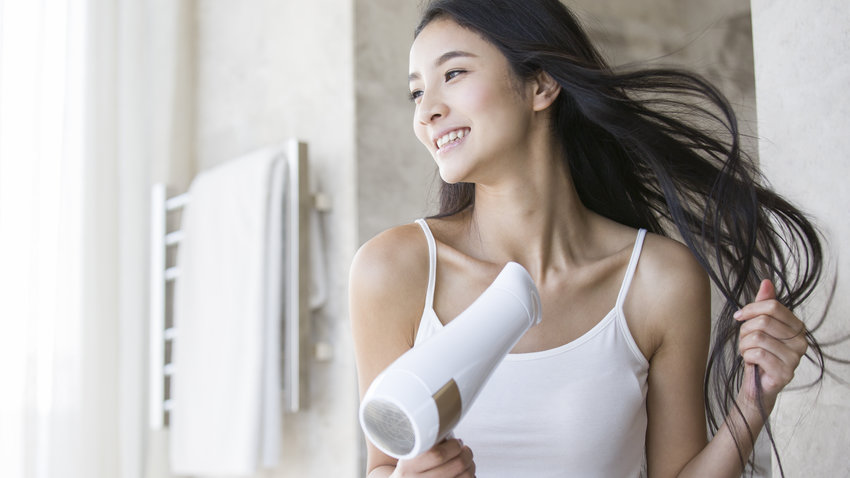 Daniel se seca el pelo con toalla
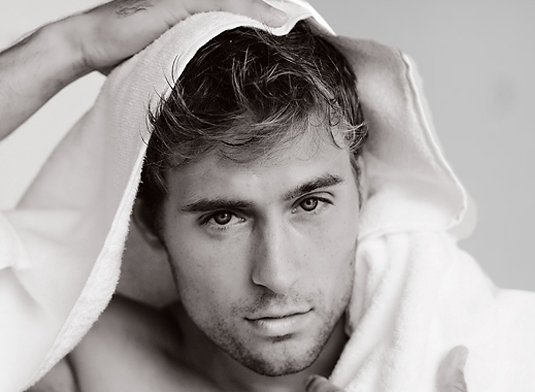 Angelica se mira en el espejo
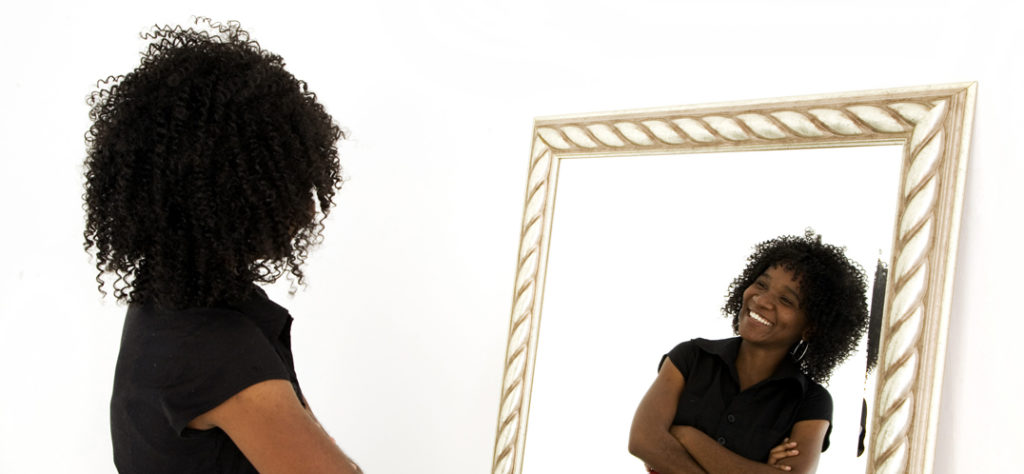 El niño se viste
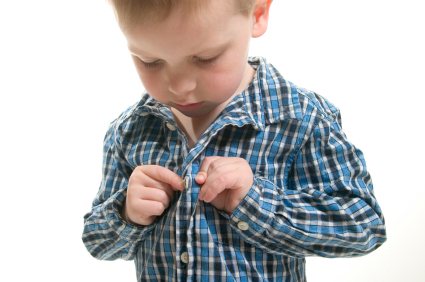 Manuel sale para escuela
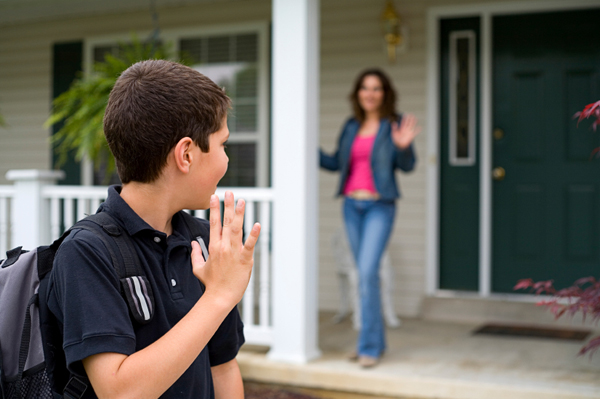 Monica se quita la ropa
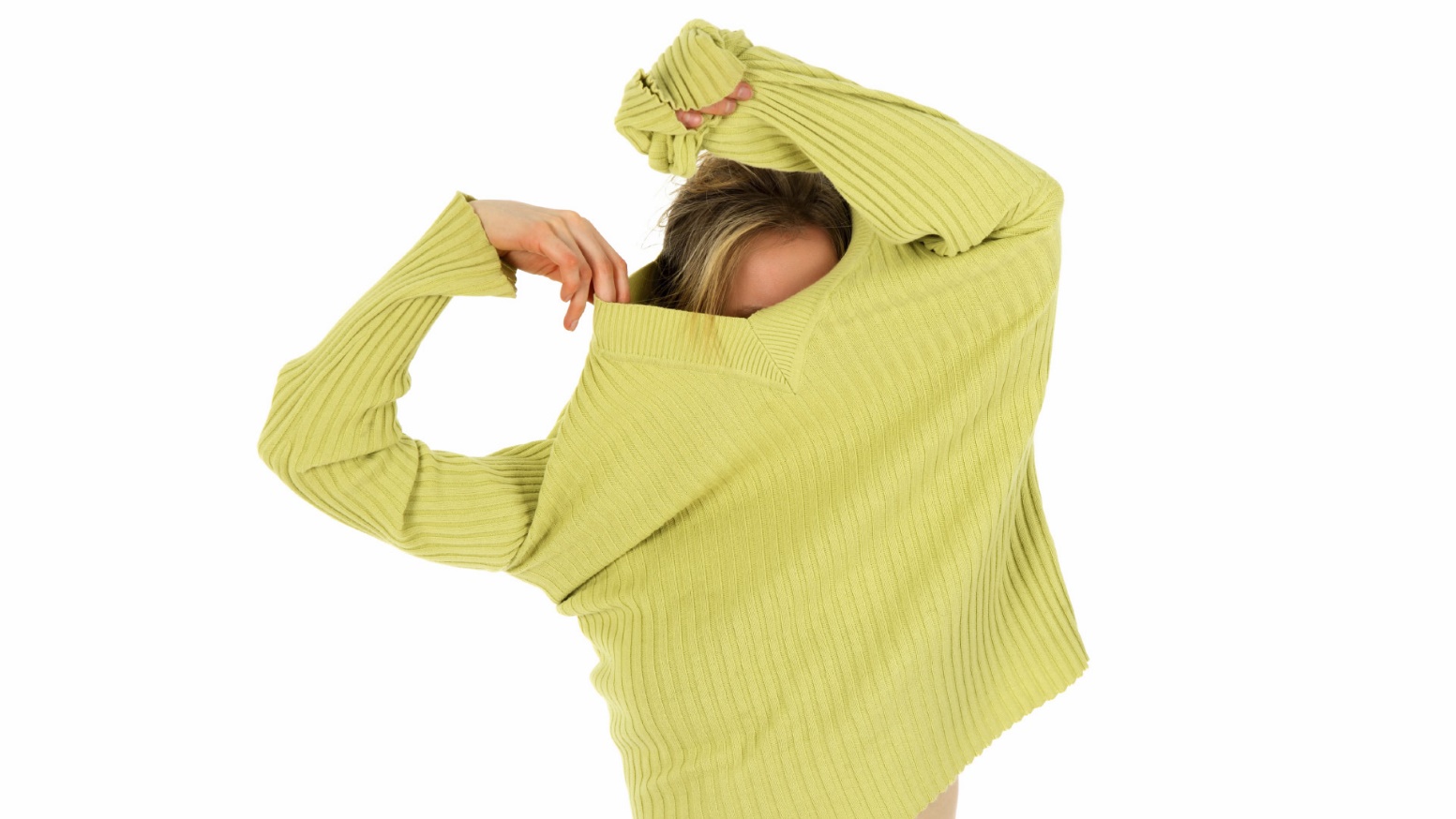 A las 10 de la noche se duerme
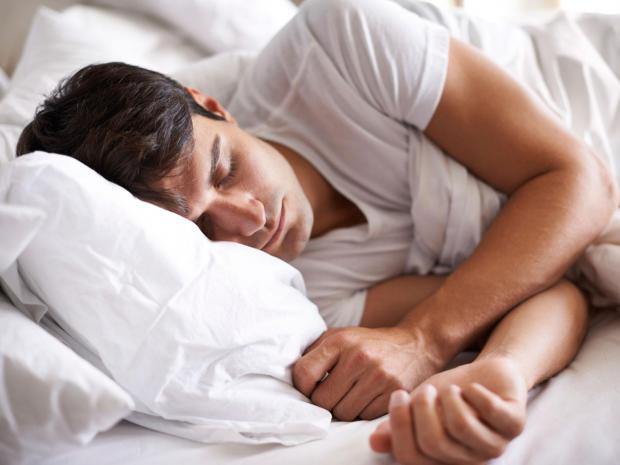 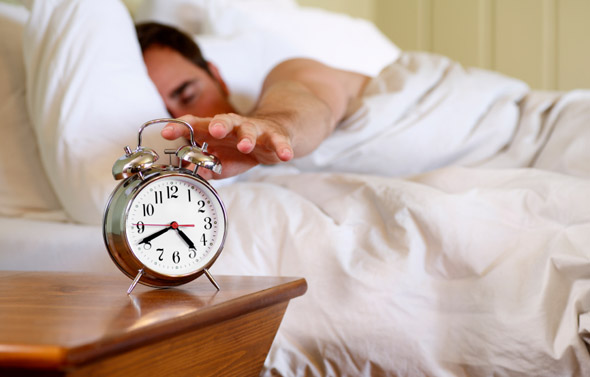 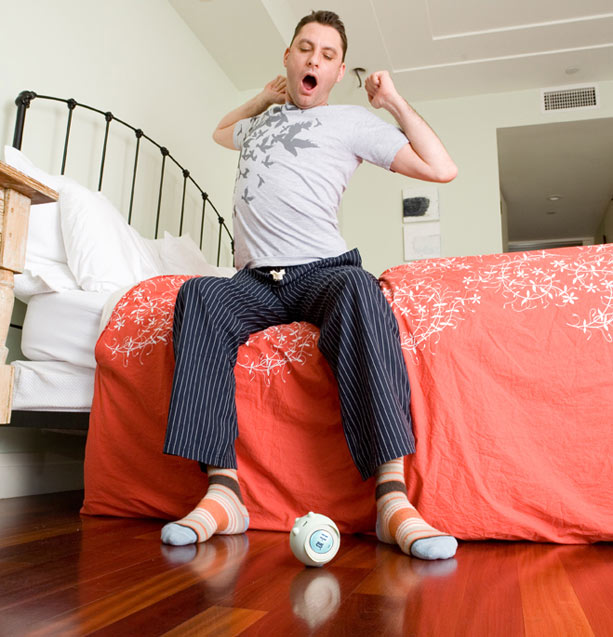 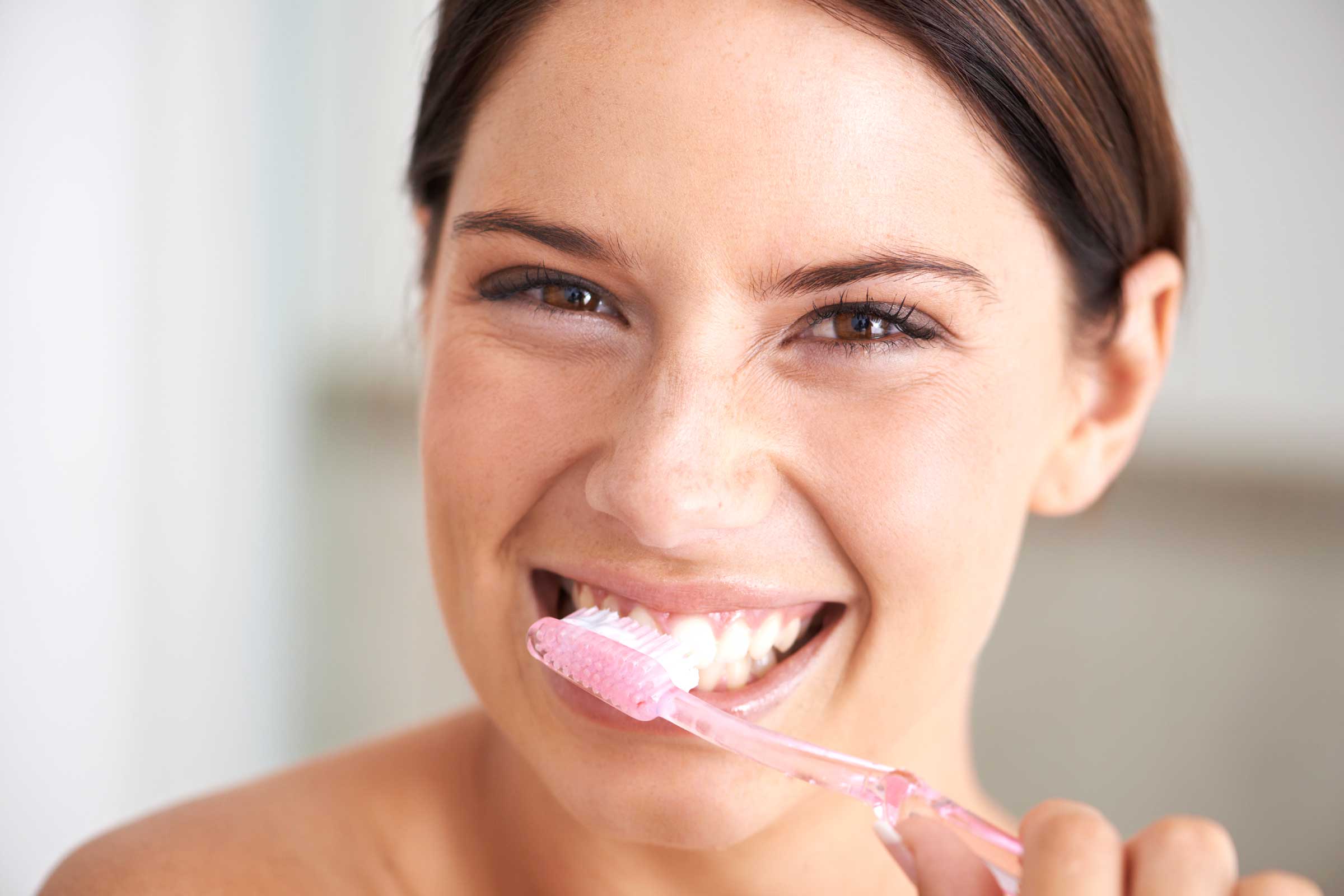 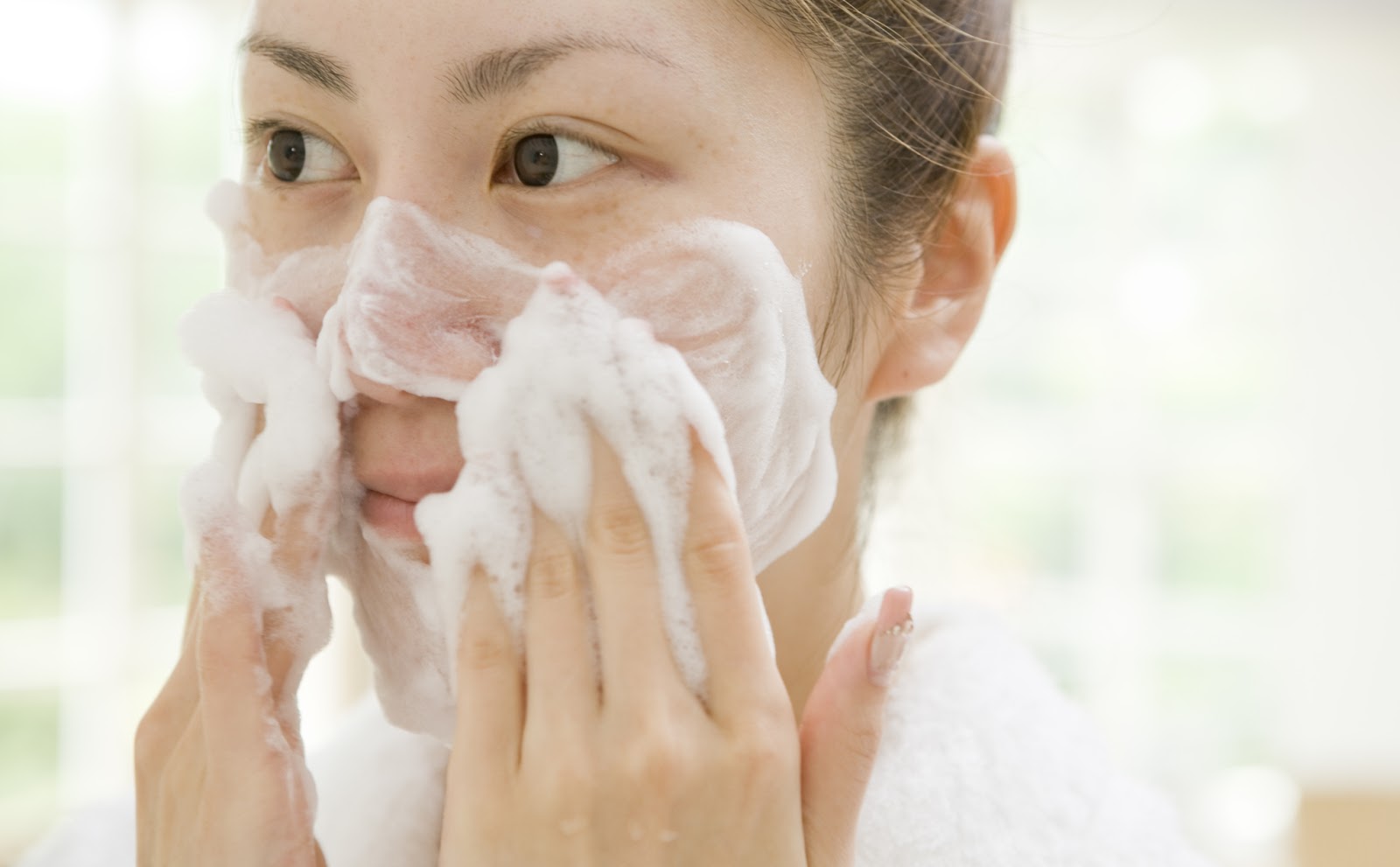 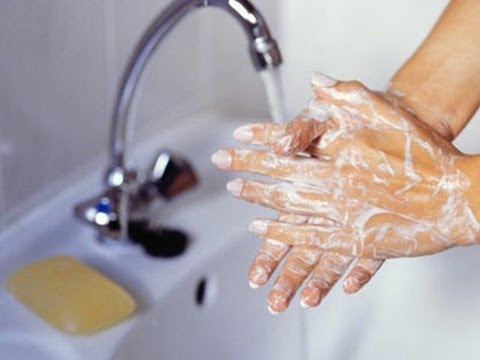 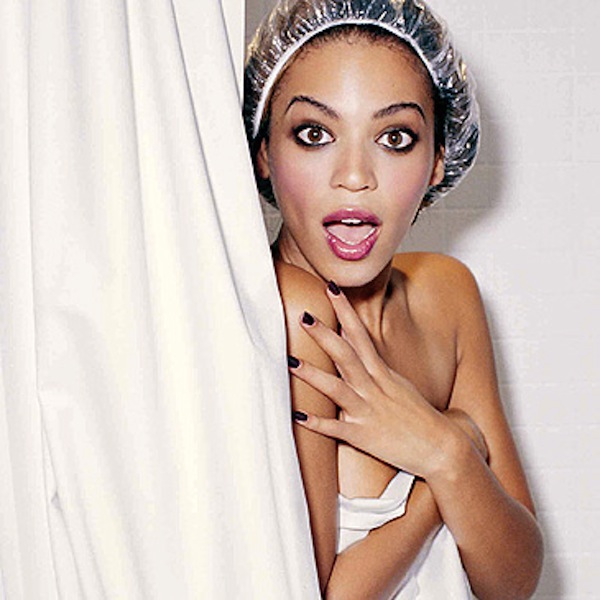 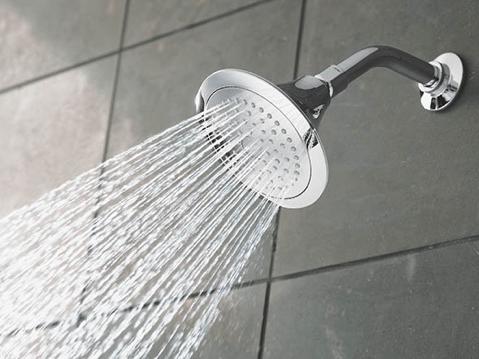 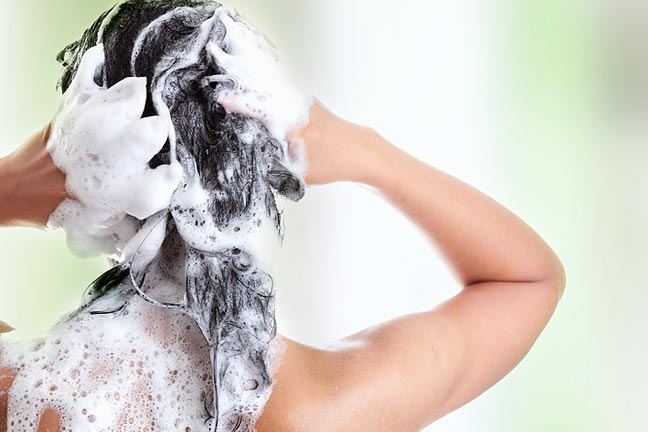 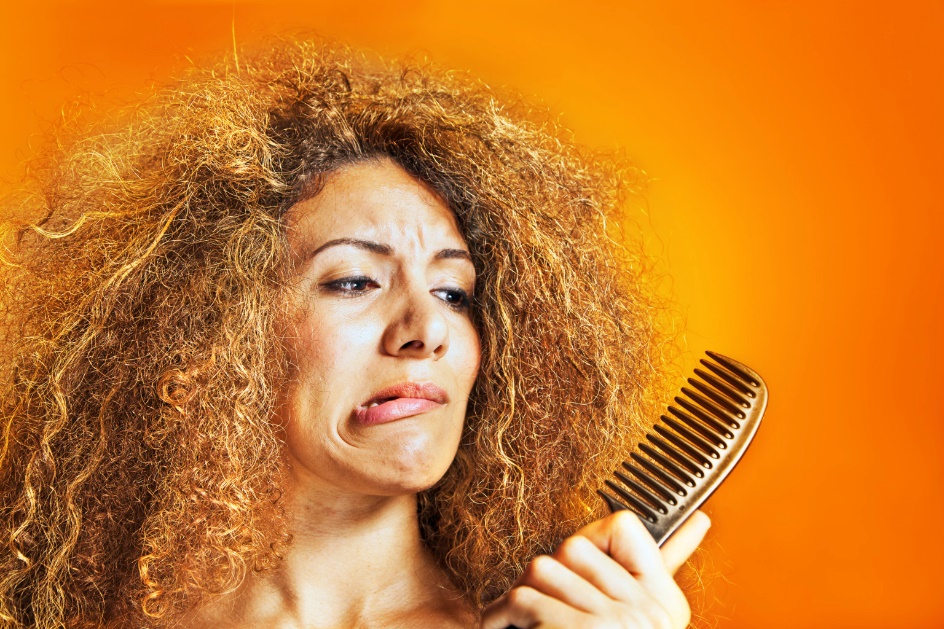 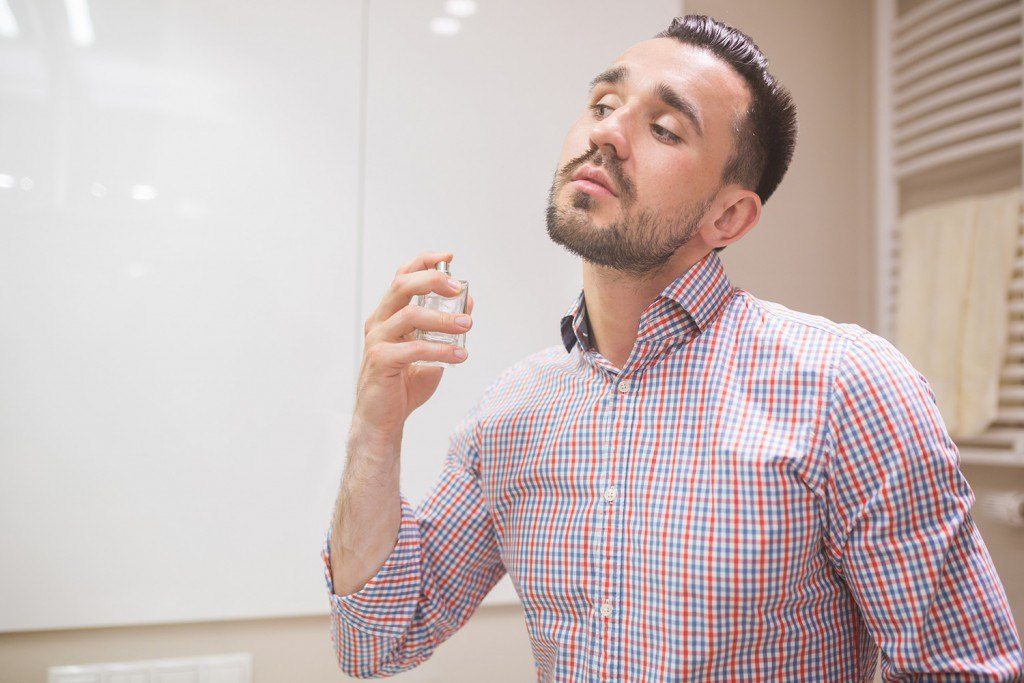 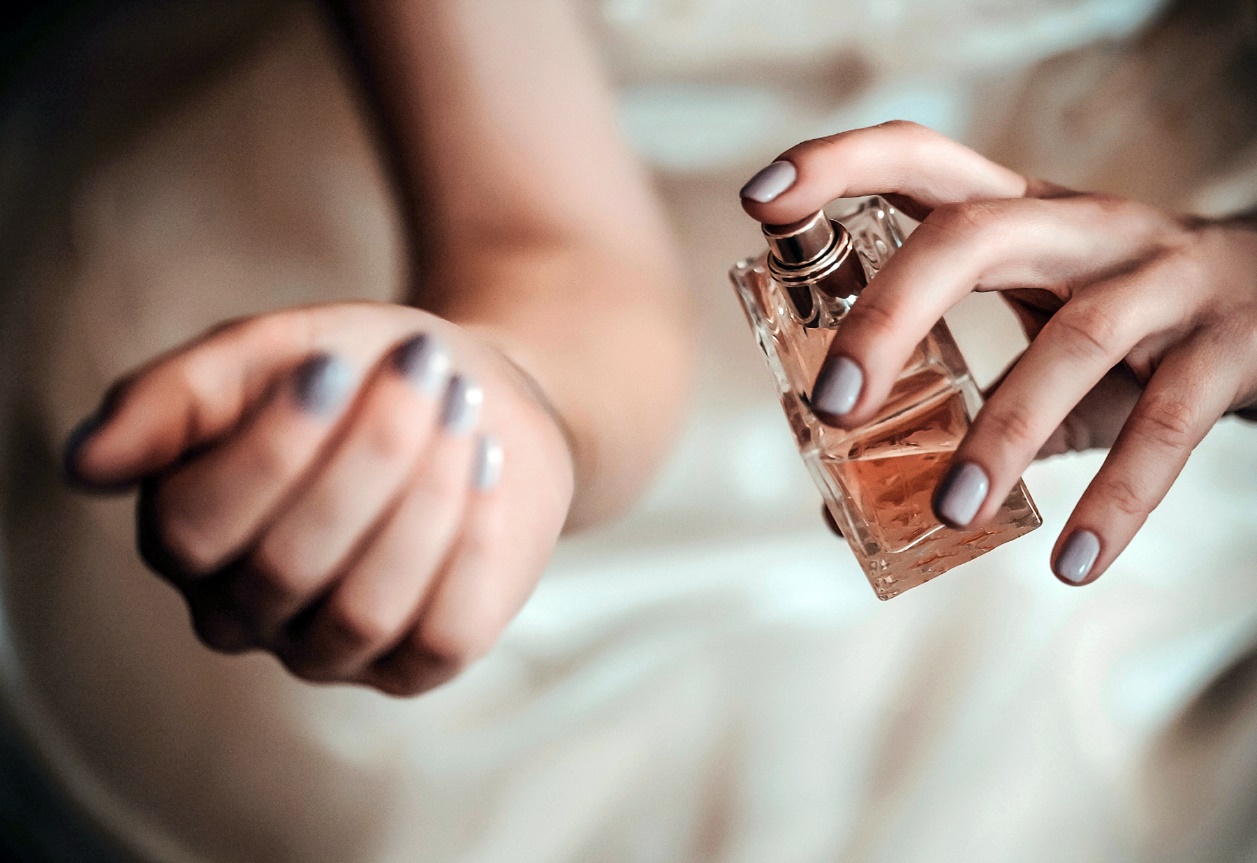 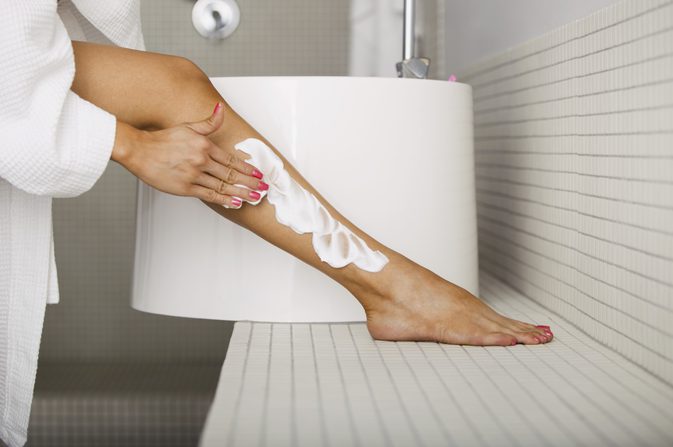 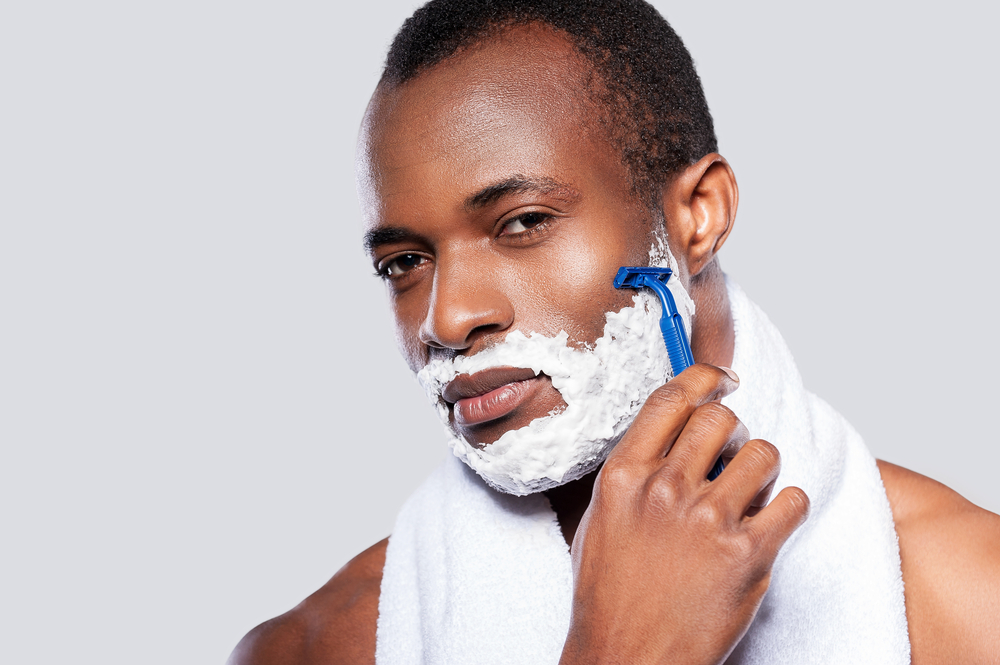 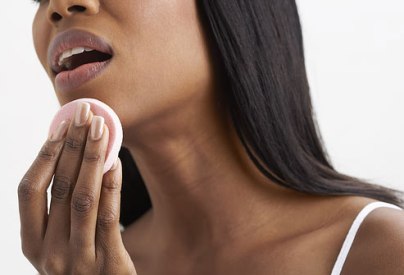 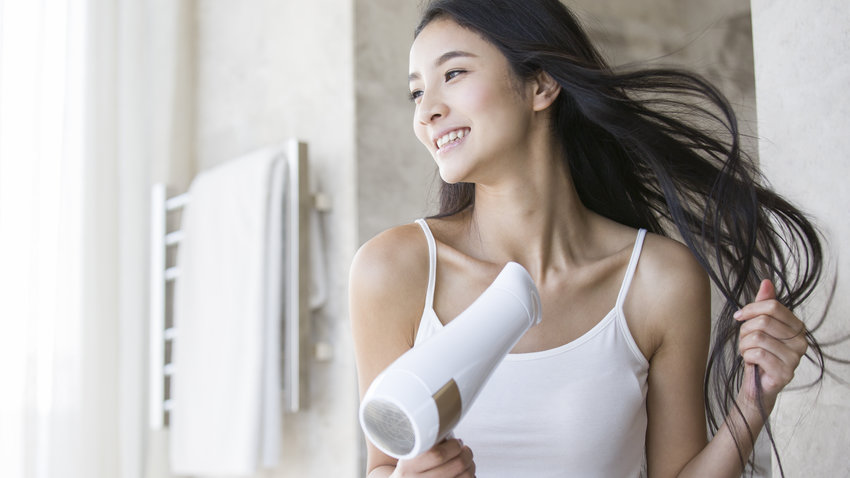 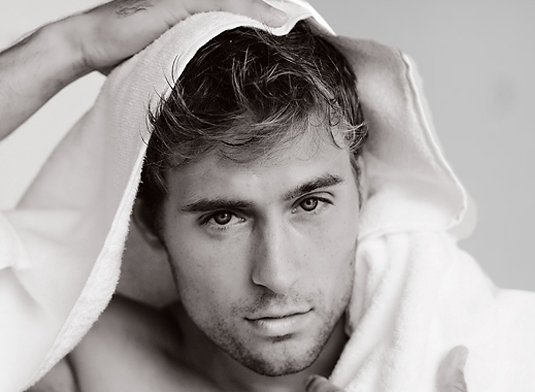 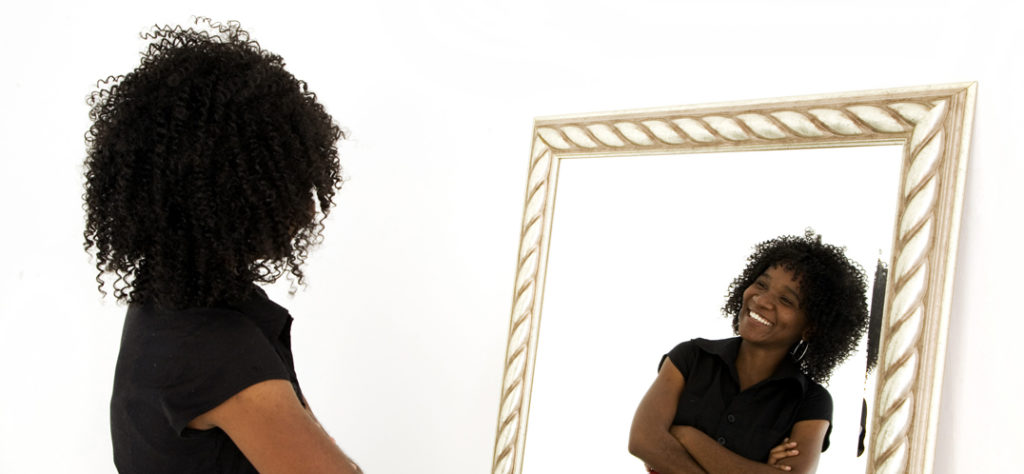 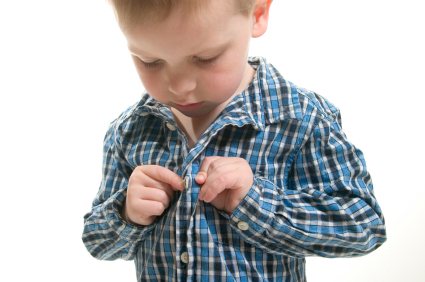 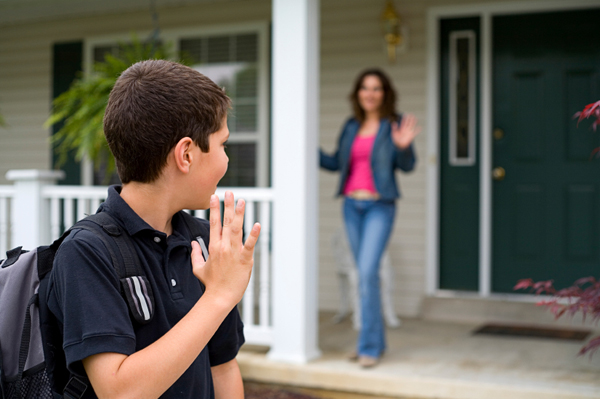 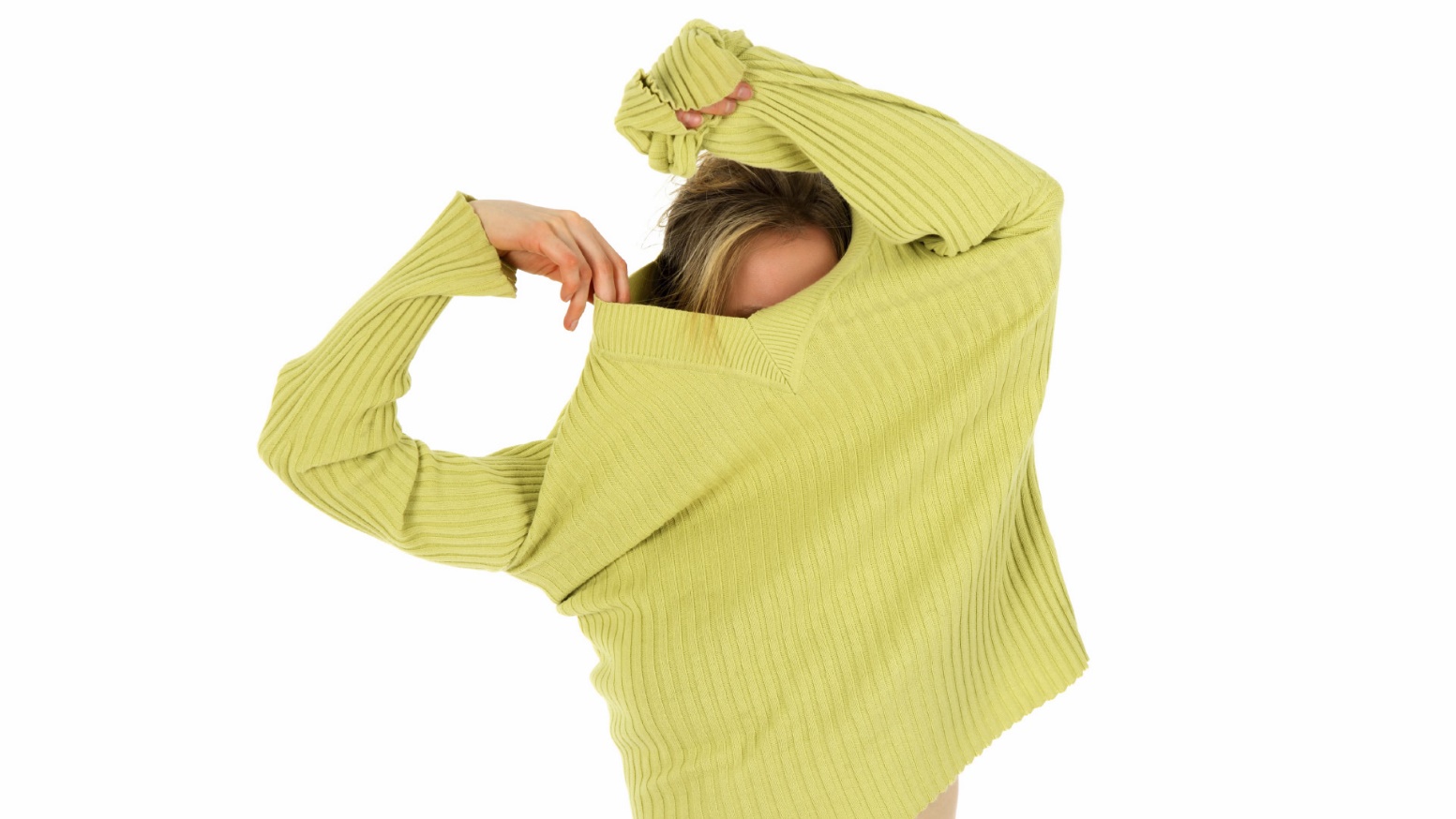 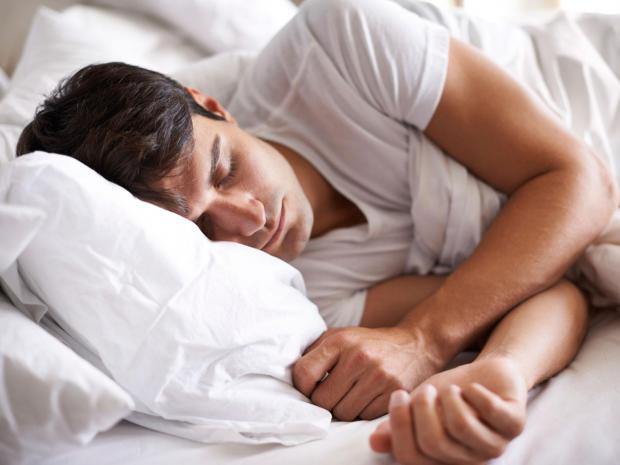 Verbos reflexivos
Learning Targets: 
I can conjugate reflexive verbs
I can identify verbs.
I can differentiate between a reflexive verb and other verbs.
What is a verb?
a word used to describe an action, state, or occurrence, and forming the main part of the predicate of a sentence, such as hear, become, happen.
What is a reflexive verb?
If the subject in a sentence performs an action on itself, then the verb is considered to be reflexive, and the pronoun used to receive the action is reflexive. ... For example, consider the sentence, "Yo me baño," (I bathe myself, or I take a bath). The verb is reflexive, and "me" is the reflexive pronoun.

What are some reflexive verbs from your vocabulary?
What are the reflexive pronouns? They will ALWAYS come before the conjugated reflexive verb. THEY ARE INSEPERABLE
How do I conjugate a reflexive verb?
1. Take off the reflexive ending   
				= afeitarse
2. Match the reflexive pronoun to whomever you are talking about
				 = tu = te afeitar
3. Conjugate the verb in the correct form for whomever you are talking about. **remember  YOU MUST INCLUDE THE REFLEXIVE PROUNOUN**
				= te afeitas
Haz Ahora
1. levantarse-ella
2. cepillarse-yo
3. ducharse-los chicos
4. maquillarse-tu
5. lavarse-vosotros
6. mirarse-nosotros
Las respuestas
Se levanta
Me cepillo
Se duchan
Te maquillas
Os laváis  
Nos miramos
!Ahora con partes de cuerpo y productos personales!
Escribe CINCO frases con un verbo, un producto personal y parte de cuerpo
**You must use 5 different subjects**
Ejemplo: Me lavo la cara con jabón.
STEM CHANGING VERBS:
What is a stem changing verb? 
What are some that you are already familiar with? 
Tener e->ie
Poder o->ue
Stem changers from this chapter
Which ones can you identify?
acostarse o-ue
Dormirse o-ue
Despertarse e-ie
Vestirse e-i
How do I conjugate a stem changing reflexive verb?
1. remember your steps from reflexive verbs. 
2. only stem change in the BOOT
3. memorize which verbs are stem changers and how they change

O->UE				E->IE		E->I
acostarse o-ue		Despertarse e-ie	Vestirse e-i
Dormirse o-ue
OUE   Dormirse & Acostarse
A ti te toca…. Con dormirse o--ue
Vestirse e--i
Despertarse  e--ie
A ti te toca
1. Mi hermana (despertarse) a las seis de la mañana. 
2. Yo (acostarse) muy temprano. 
3. Las chicas (vestirse) muy bonitas. 
4. ?A que hora tu (dormirse)? 
5. Nosotros (acostamos) a las nueve de la noche.
Respuestas
1. Mi hermana se despierta a las seis de la mañana. 
2. Me acuesto muy temprano. 
3. Las chicas se visten muy bonitas. 
4. ?A qué hora te duermes? 
5. Nos acostamos a las nueve de la noche.
Predicciones
2. yo
1. nosotros
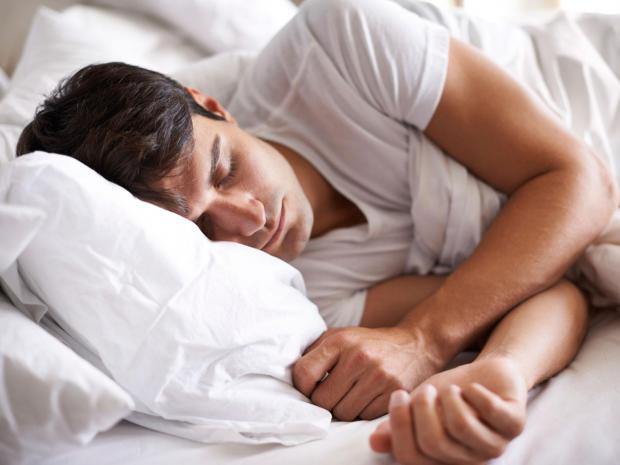 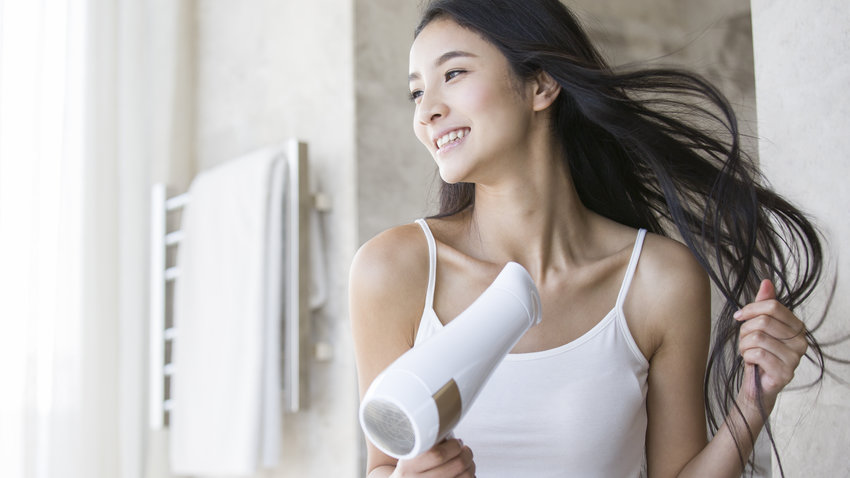 4. tu
3. ellos
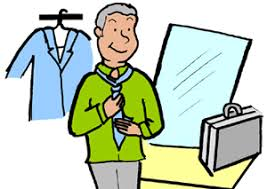 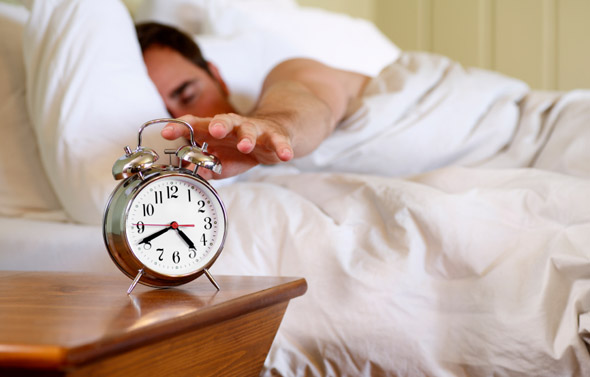 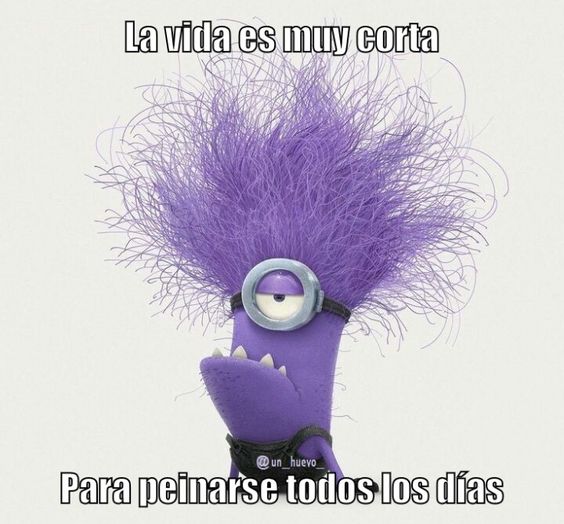 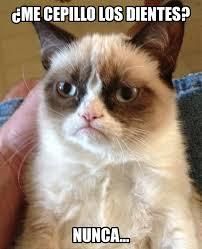 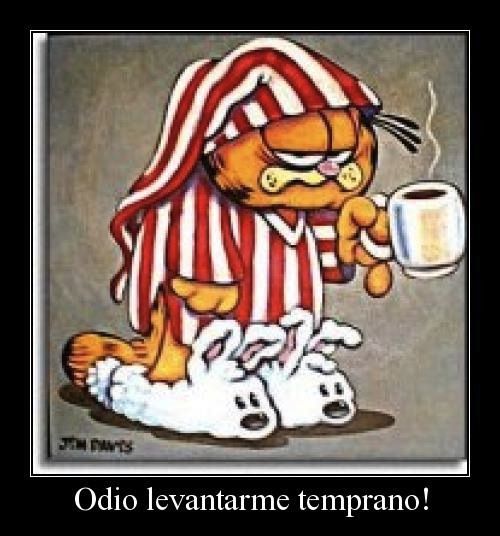 Haz Ahora 9/25
1. Es un producto personal, es liquido, y las chicas lo usan. 
2. Es un producto personal que usas para lavarse el cuerpo esta en barra o liquido. 
3. opuesto de acostarse. 
4. Es un producto pequeño y lo usas para el pelo.
Cepillarse  		  peinarse		 levantarse 	 			maquillarse 	secarse
1. (Yo)______________ los dientes con la pasta de dientes. 
2. ?(Tu)_____________ lentamente o rápidamente por las mañanas? 
3. Normalmente, mi madre ____________ el pelo con el secador de pelo. 
4. Nosotras ______________ todos los días nos gusta la marca MAC y Sephora.  
5. Mis hermanitos nunca ____________ el pelo con un peine.
Afeitarse	vestirse		despertarse		dormirse 	mirarse
1. (Ellas)______________ a las 11:30 de la noche. 
2. Normalmente, (yo)______________ a las 5:30 por la mañana. 
3. Normalmente, mi mejor amiga____________ en el espejo antes de salir para escuela. 
4. La chica ______________ las piernas todos los días.  
5. Vosotros____________ después de ducharse.
Haz Ahora 9/29Conjuga los verbos:
1. peinarse (vosotros) os
2. maquillarse (las chicas) se
3. despertarse (yo) me
4. vestirse (tu) te
5. acostarse (mi amiga y yo)
Pon las frases en una orden logica
1. con maquilla cara se la maquillaje. 
2. mis temprano normalmente despiertan se amigos
3. las mis yo de acostamos la y nos de la noche amigos a 10 
4.con las  la crema me piernas afeito afeitar de 
5. espejo os en miráis el
Secarse   	 lavarse 	  vestirse   acostarse 	  despertarse
1. Normalente, mi madre ____________________ a las 7:30 por la mañana? 
2. Yo __________________ la cara con el jabón. 
3. Ana y su amiga ___________________ con la ropa nueva. 
4. ¿Normalmente, a qué hora tu ____________ por la noche?
5. Nosotros ______________ el pelo con el secador de pelo.
Preguntas en Parejas
1. ¿Te afeitas o te maquillas por las mañanas?

2. ¿A que hora te despiertas?

3. ¿Te cepillas los dientes por la mañana y por la noche?

4. ¿Te lavas el pelo todos los días?

5. ¿A que hora te acuestas?
¿Cuál productos personales usas para los verbos?
1. cepillarse 
2. afeitarse
3. maquillarse
4. ducharse
5. lavarse 
6. secarse
7. vestirse
Self-Assessment
Take a moment, think about the following learning targets and self-assess your progress on them: 
I can describe daily routines and grooming habits? 
I can conjugate reflexive verbs.